Balloon
@balloonsPriceList
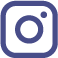 +1 012-3456-789
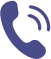 @balloonsPriceList
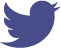 Price List
balloonsPriceList.com
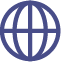 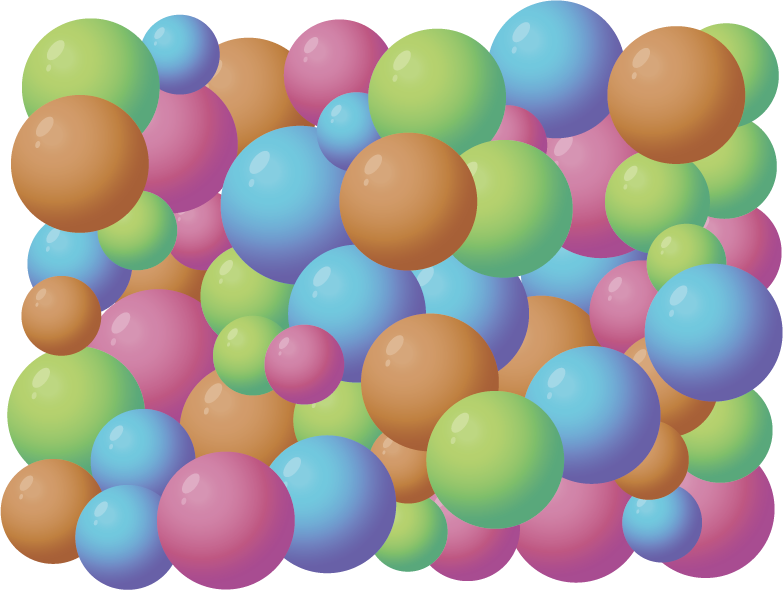 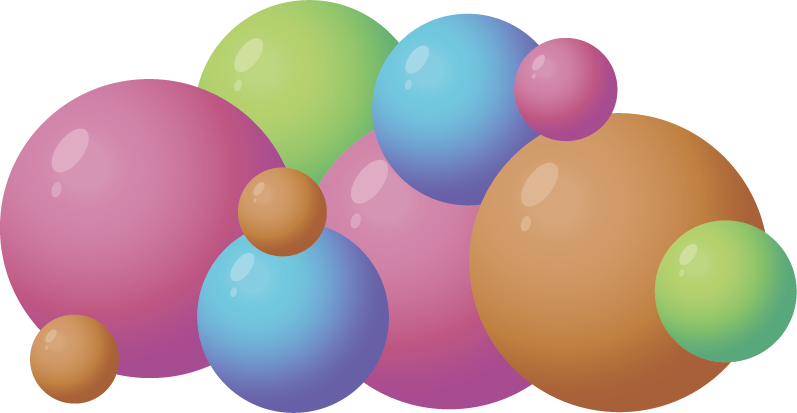 Garland-To-Go
$25.00
Balloon Wall
Starting of $65.00
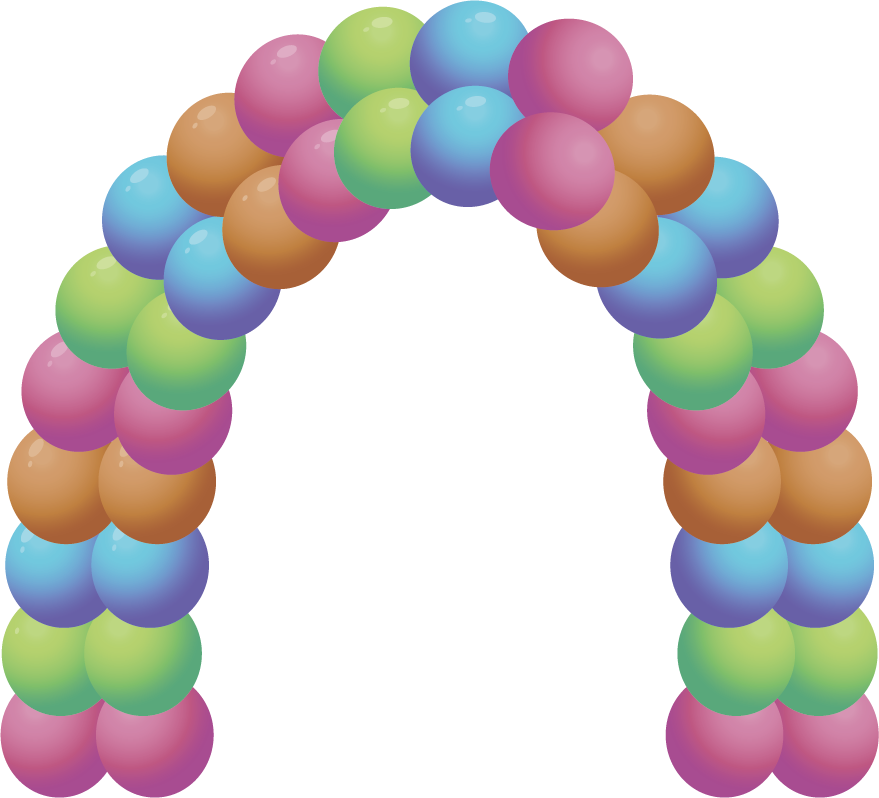 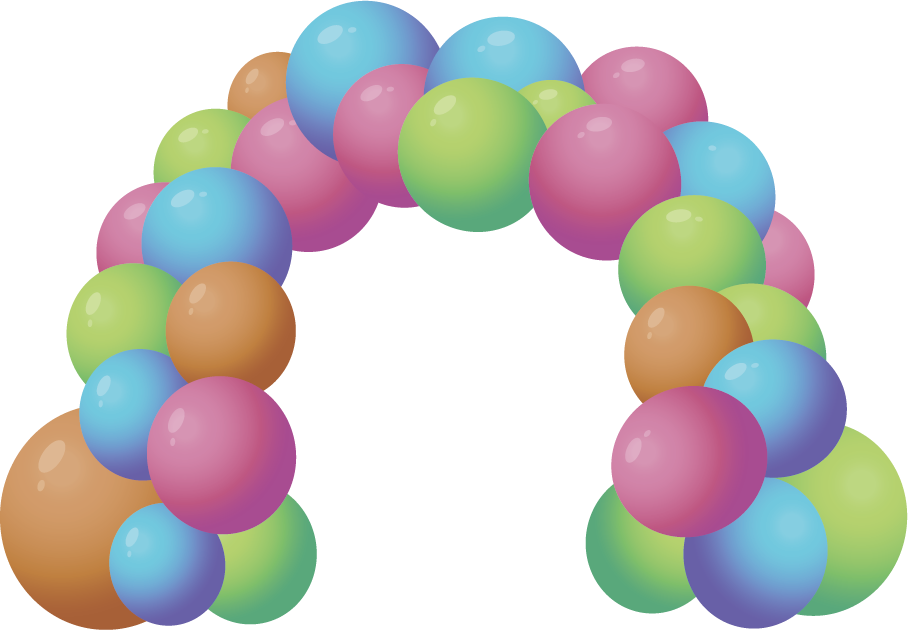 Traditional Arch
$235.00
Organic Style Arch
$250.00
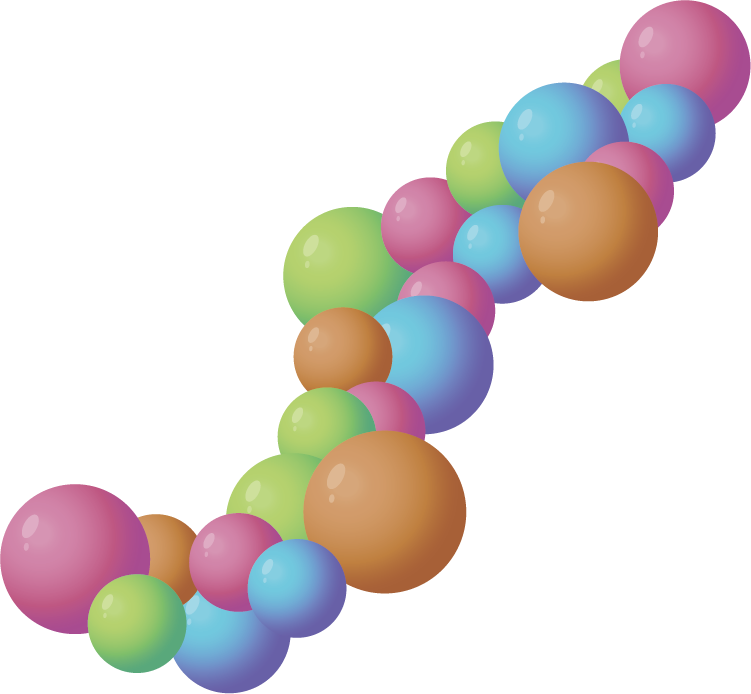 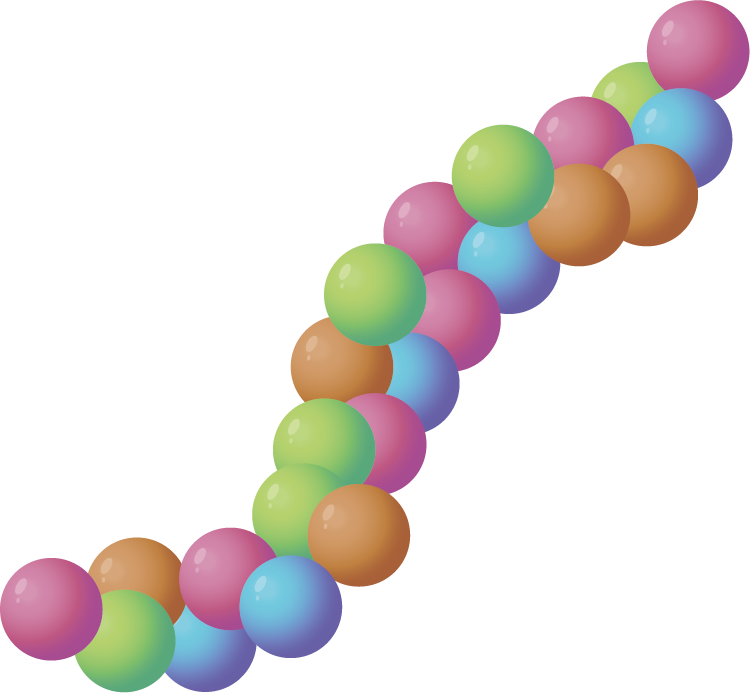 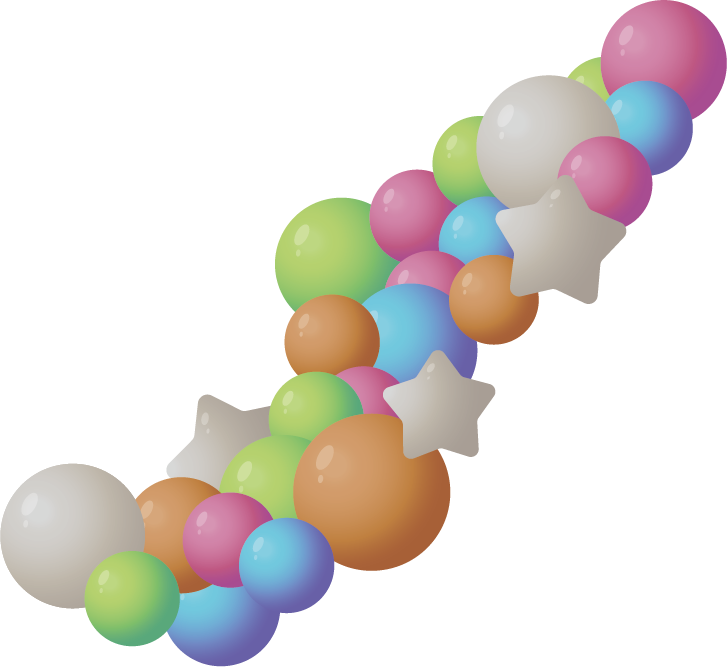 Basic Organic Garland
Starting of $75.00
Classic Organic Garland
Starting of $95.00
Deluxe Organic Garland
Starting of $115.00
Balloon
@balloonsPriceList
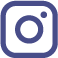 +1 012-3456-789
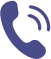 @balloonsPriceList
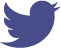 Price List
balloonsPriceList.com
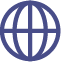 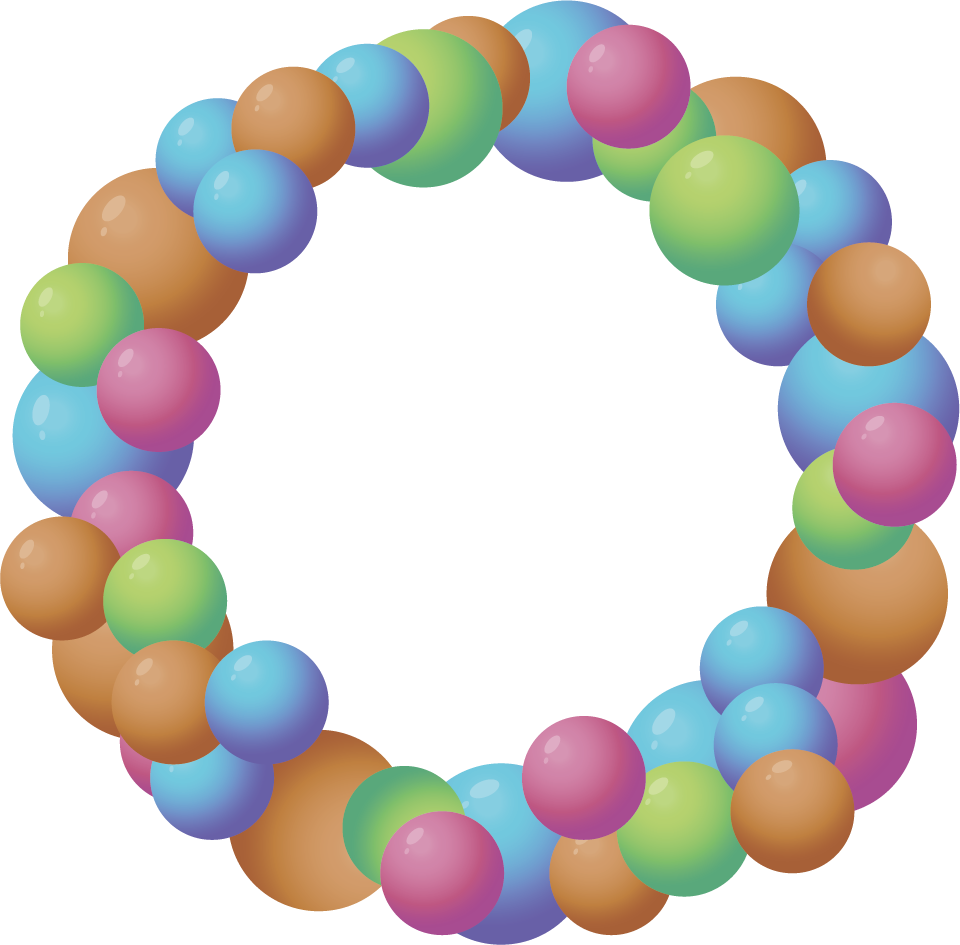 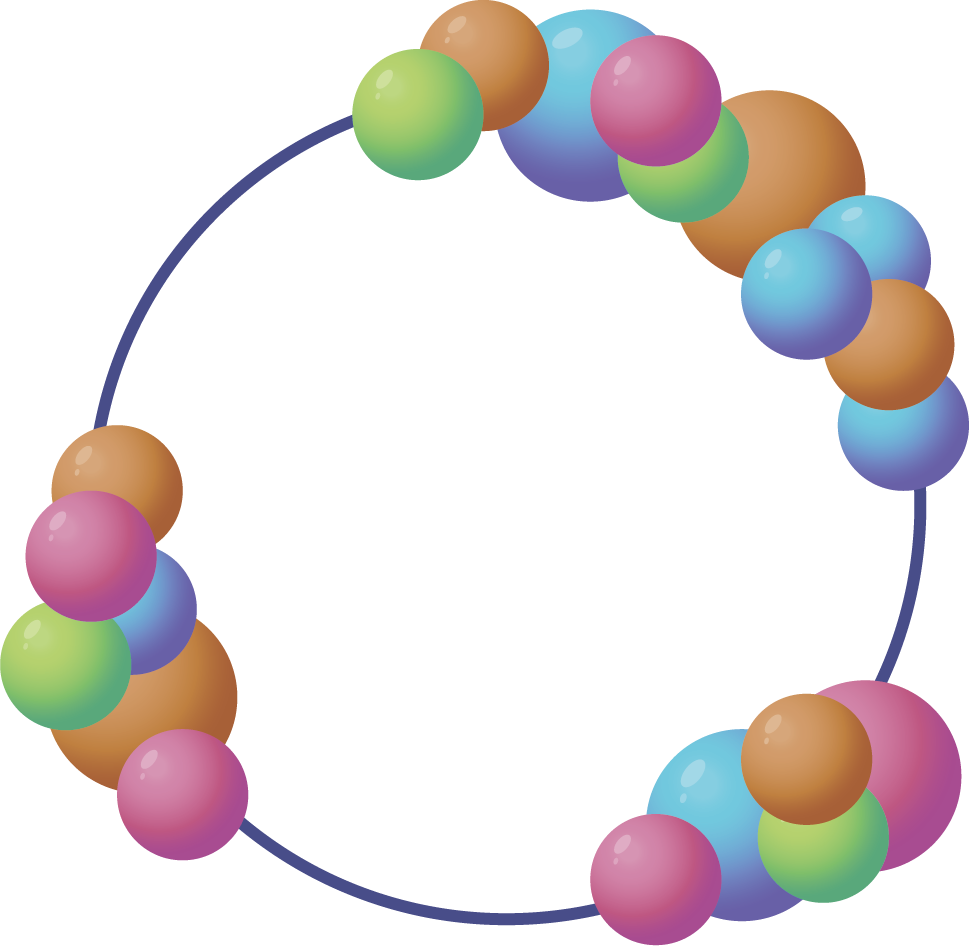 Round Frame, Organic Garland
Starting of $65.00
Round Frame, Organic Full Garland
Starting of $95.00
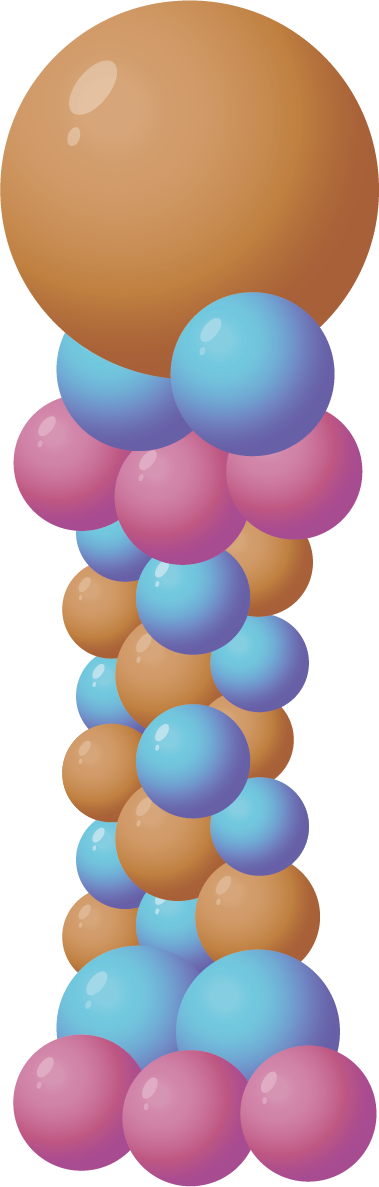 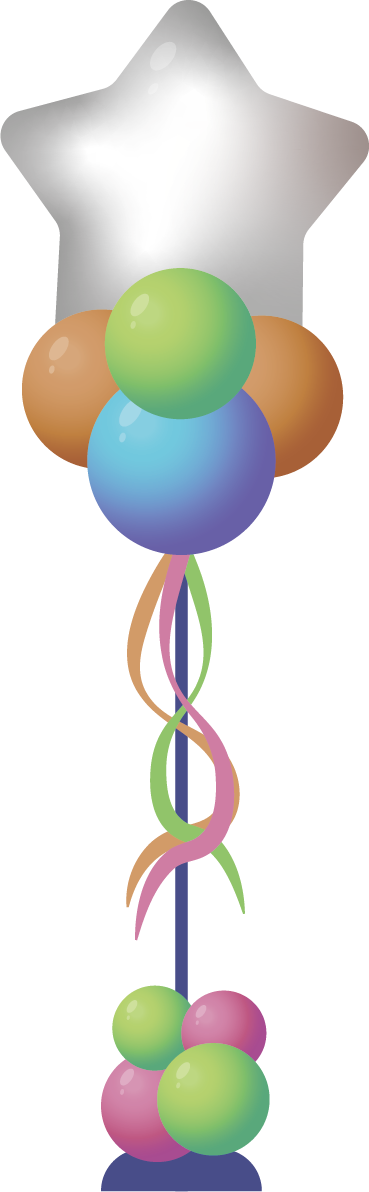 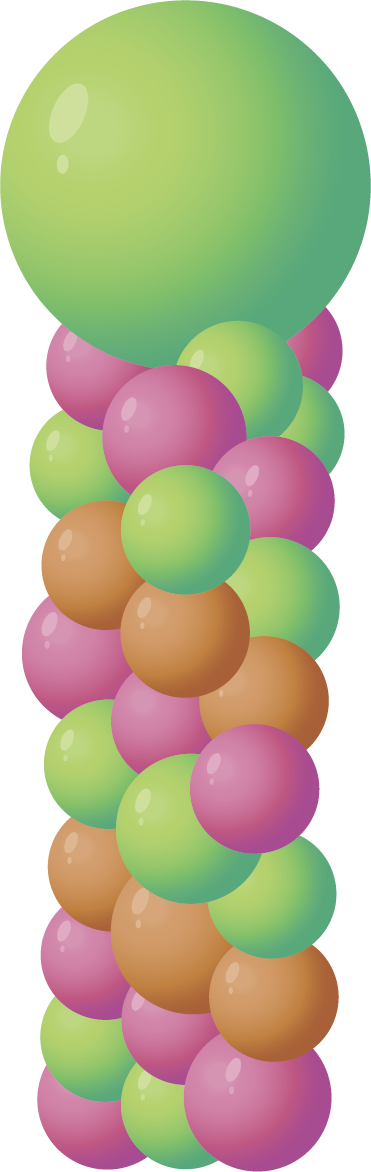 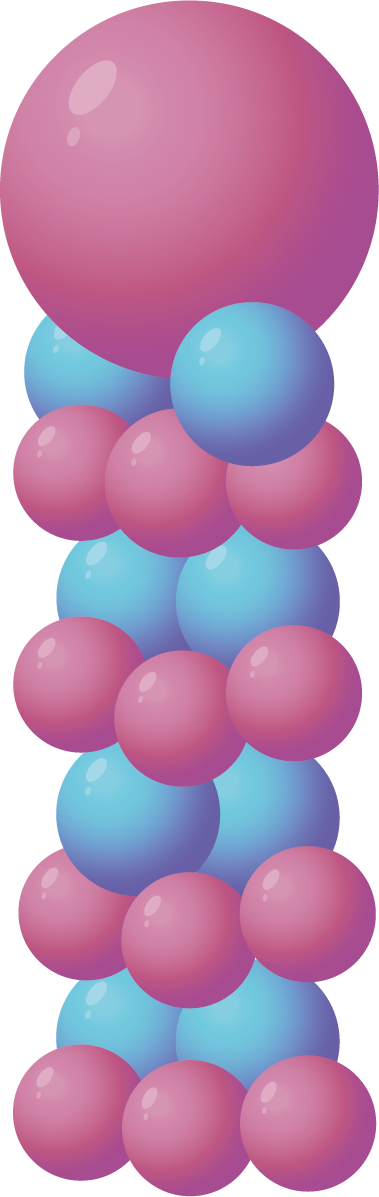 Striped Column
$110.00
Spiral Column
$115.00
Roman Column
$120.00
Classic Bouquet
$75.00